BÀI 18LẬP TRÌNH GIẢI QUYẾT BÀI TOÁN TRÊN MÁY TÍNH
Theo em, cách phát biểu đề bài của một bài tập trong tin học và trong toán học thường khác nhau ra sao?
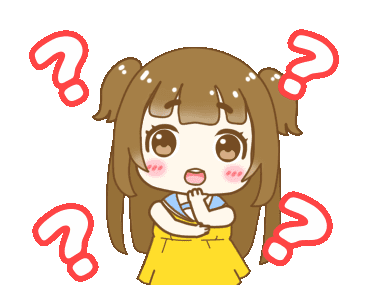 Ví dụ: Bài toán Quản lí tiền điện
	Em có dữ liệu về số tiền mà gia đình em chi trả cho tiêu thụ điện trong mỗi tháng của năm vừa rồi. Hãy tính tổng số tiền điện gia đình em phải trả cho cả năm, tính số tiền điện trung bình phải trả mỗi tháng và liệt kê các tháng dùng nhiều điện hơn trung bình cho mỗi tháng
Dữ liệu vào từ bàn phím: gồm một dòng chứa 12 số nguyên, các số cách nhau bằng dấu cách, số thứ i là tiền điện (tính theo đơn vị nghìn đồng) phải chi trả ở tháng i, (i = 1, 2, …, 12)
Kết quả đưa ra màn hình: 
Dòng thứ nhất là tổng số tiền phải trả trong cả năm
Dòng thứ hai là thông báo về số tiền trung bình hàng tháng phải trả
Dòng thứ ba chứa danh sách các tháng dùng điện cao hơn mức trung bình
Việc lập trình trên máy tính để giải quyết một bài toán gồm những bước nào?
1. Quá trình giải một bài toán bằng lập trình
Bước 1. Xác định bài toán
Bài toán quản lí tiền điện
Cho dãy 12 số nguyên a1, a2, …, a12.
Yêu cầu:
Tính tổng các số trong dãy 
Tính trung bình cộng av = s/12
Đưa ra các vị trí i thỏa mãn điều kiên ai > av
Hình 1. Tóm tắt bài toán Quản lí tiền điện
Bước 2. Tìm thuật toán giải bài toán và cách tổ chức dữ liệu
Thuật toán giải bài toán quản lí tiền điện
Bước 1: Nhập dãy số tiền t1, t2, …, t12.
Bước 2: Chuẩn bị tích lũy tổng: s = 0
Bước 3: Tích lũy giá trị các số của dãy vào tổng s
Bước 4: Đưa ra giá trị s
Bước 5: Tính và đưa ra giá trị trung bình av = s/12
Bước 6: Duyệt tuần tự từ t1 đến t12: đưa ra i nếu ti > av (i = 1, 2, …, 12)
Hình 2. Mô tả thuật toán giải bài toán Quản lí tiền điện
Bước 3. Viết chương trình
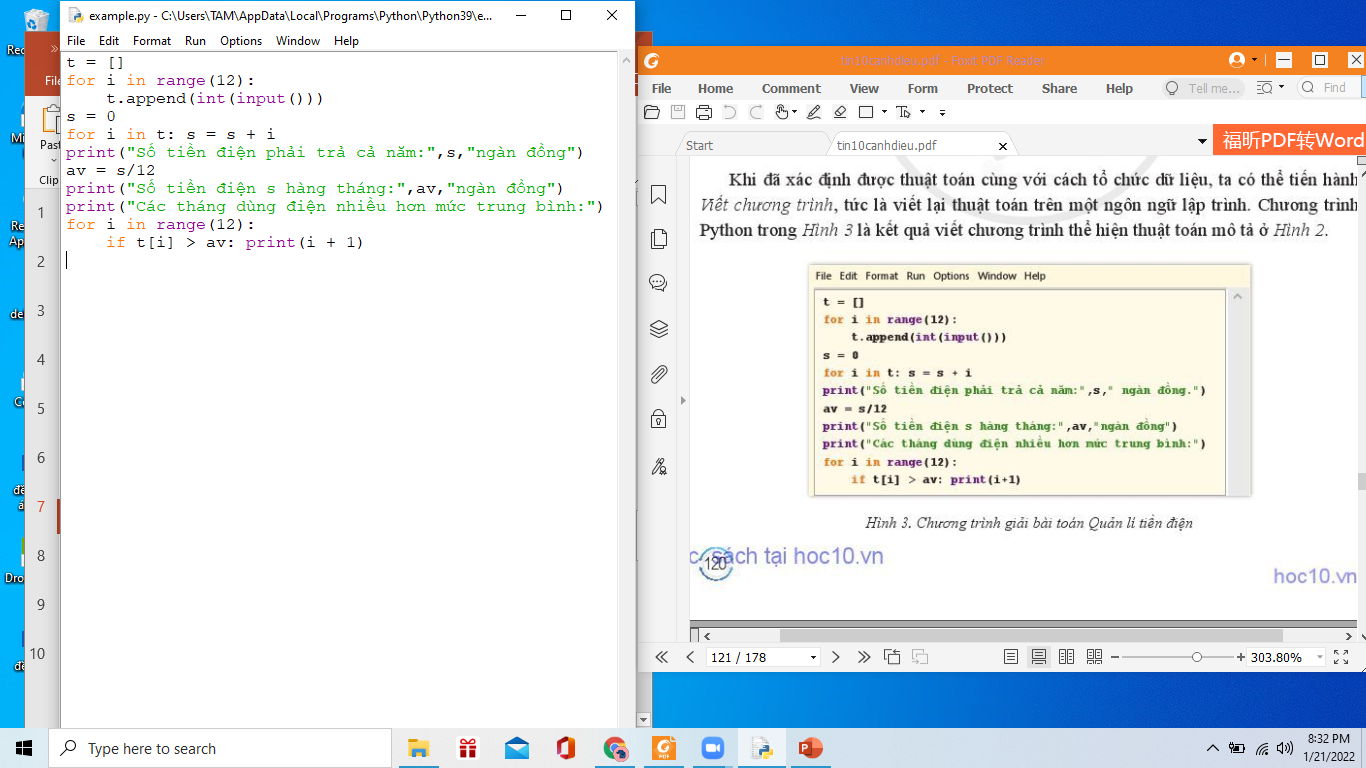 Hình 3. Chương trình giải bài toán Quản lí tiền điện
Bước 4. Kiểm thử, chạy và hiệu chỉnh chương trình
Với chương trình viết xong cần phải chạy thử và kiểm tra xem chương trình có lỗi hay không và nếu tìm thấy thì phải sửa tất cả các lỗi tìm được
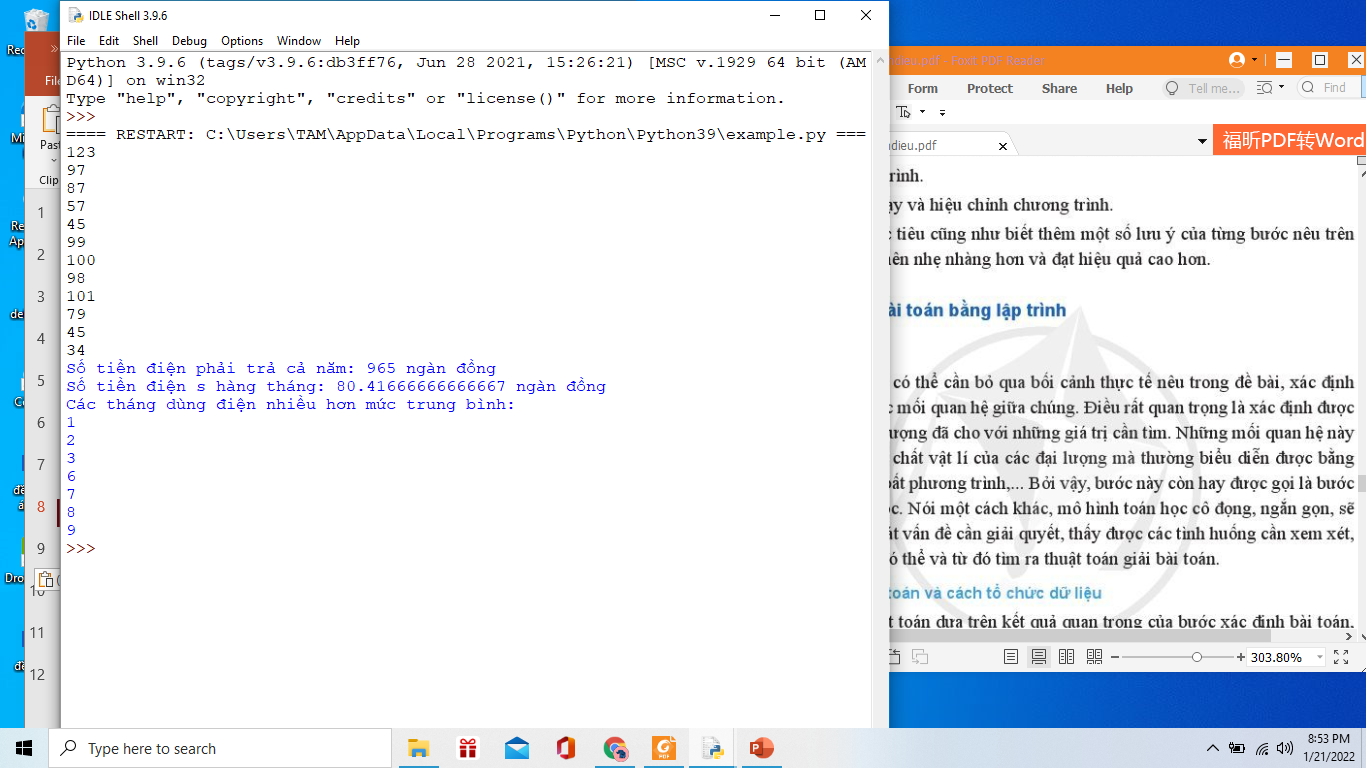 2. Các bước giải bài toán bằng lập trình
a) Xác định bài toán
Xác định những giá trị đã cho và các mối quan hệ giữa chúng
b) Tìm thuật toán giải bài toán và cách tổ chức dữ liệu 
Tìm thuật toán dựa trên kết quả quan trọng của bước xác định bài toán, dựa trên mối quan hệ giữa các đại lượng đã cho với những giá trị cần tìm
Xác định các cách tổ chức dữ liệu có thể sử dụng tương ứng với thuật toán đó
2. Các bước giải bài toán bằng lập trình
Ví dụ: xét bài toán Quản lí tiền điện
+ tính tổng tiền điện 12 tháng
+ tính mức chi trung bình tháng
+ so sánh tiền điện mỗi tháng với mức chi trung bình tháng để đưa ra tháng dùng điện nhiều
=> dữ liệu tiền điện hàng tháng được dùng 2 lần => cần phải lưu lại => ta thấy cấu trúc dữ liệu thích hợp là mảng (hay danh sách trong Python)
2. Các bước giải bài toán bằng lập trình
c) Viết chương trình 
Là mô tả thuật toán bằng ngôn ngữ lập trình 
Có nhiều ngôn ngữ lập trình bậc cao khác nhau, tuy nhiên mỗi ngôn ngữ lập trình bậc cao đều được xây dựng trên những yếu tố cơ bản gồm:
+ Bảng chữ cái
+ Cú pháp 
+ Ngữ nghĩa
+ Các kiểu dữ liệu 
+ Các câu lệnh, biểu thức, thư viện các hàm cho sẵn
2. Các bước giải bài toán bằng lập trình
Để máy tính có thể hiểu và thực hiện được chương trình viết trên ngôn ngữ lập trình bậc cao cần có côngg cụ dịch chương trình sang ngôn ngữ máy.
Có 2 chế độ dịch chương trình là thông dịch (Interpreter) hoặc biên dịch (Compiler)
2. Các bước giải bài toán bằng lập trình
d) Kiểm thử, chạy và hiệu chỉnh chương trình 
Viết xong chương trình cần phải tìm lỗi, sửa lỗi, điều chỉnh lại chương trình
Lưu ý: Dù việc kiểm thử có làm tốt đến mức độ nào đi nữa thì trong hầu hết các trường hợp ta chỉ có thể khẳng định là chương trình cho kết quả đúng với nhiều bộ dữ liệu vào khác nhau.
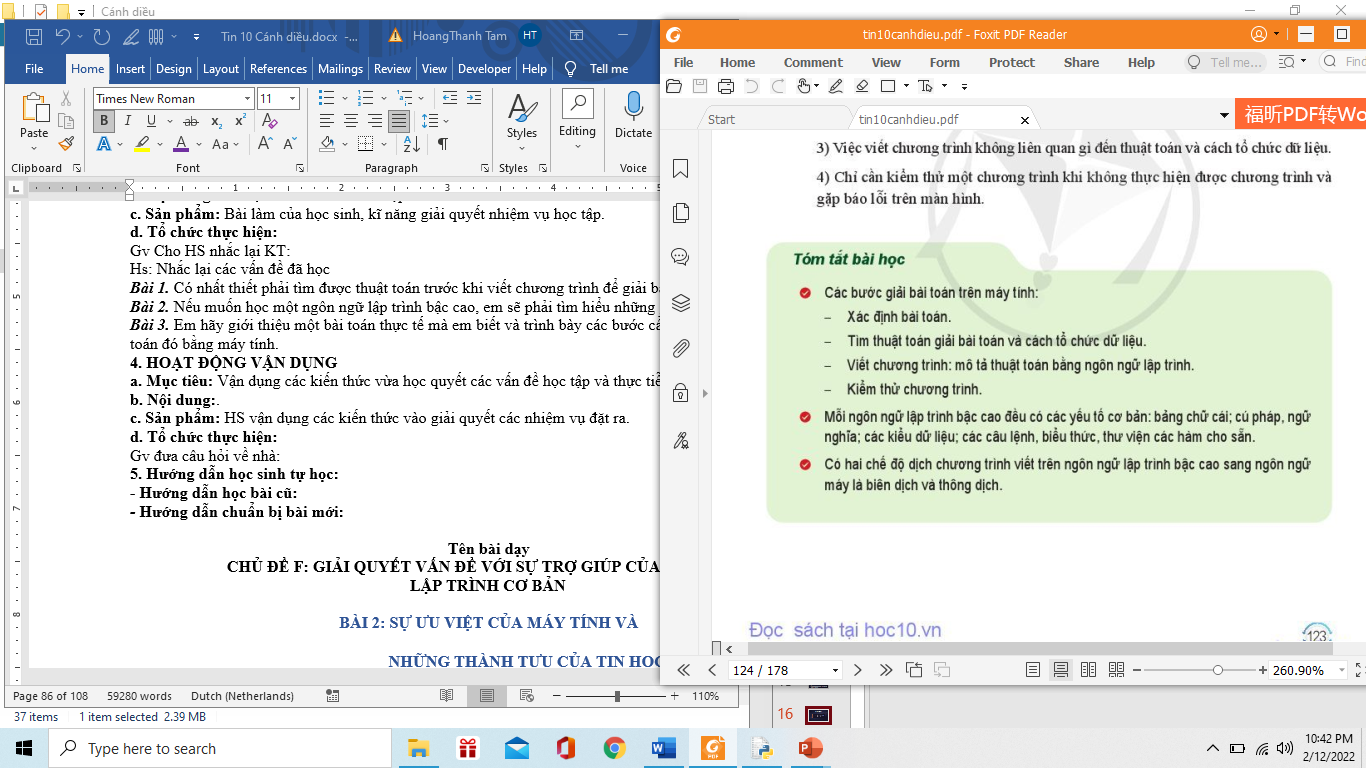 Bài tập
Bài 1. Có nhất thiết phải tìm được thuật toán trước khi viết chương trình để giải bài toán đó không?
Bài 2. Nếu muốn học một ngôn ngữ lập trình bậc cao, em sẽ phải tìm hiểu những gì ở ngôn ngữ lập trình đó?
Bài 3. Em hãy giới thiệu một bài toán thực tế mà em biết và trình bày các bước cần thực hiện để giải quyết bài toán đó bằng máy tính.
Bài tập
Bài 4. Trong các câu sau, những câu nào đúng?
Kết quả của bước xác định bài toán có ý nghĩa quan trọng đối với bước tìm thuật toán giải bài toán
Nếu không biết thuật toán của một bài toán thì không thể viết được chương trình để máy tính giải quyết bài toán đó
Việc viết chương trình không liên quan gì đến thuật toán và cách tổ chức dữ liệu 
Chỉ cần kiểm thử một chương trình khi không thực hiện được chương trình và gặp báo lỗi trên màn hình
Project Overview
Type a brief overview or summary of your project here.








Lorem ipsum dolor sit amet, consectetur adipiscing elit, sed do eiusmod tempor incididunt ut labore et dolore magna aliqua. Ut enim ad minim veniam, quis nostrud exercitation ullamco
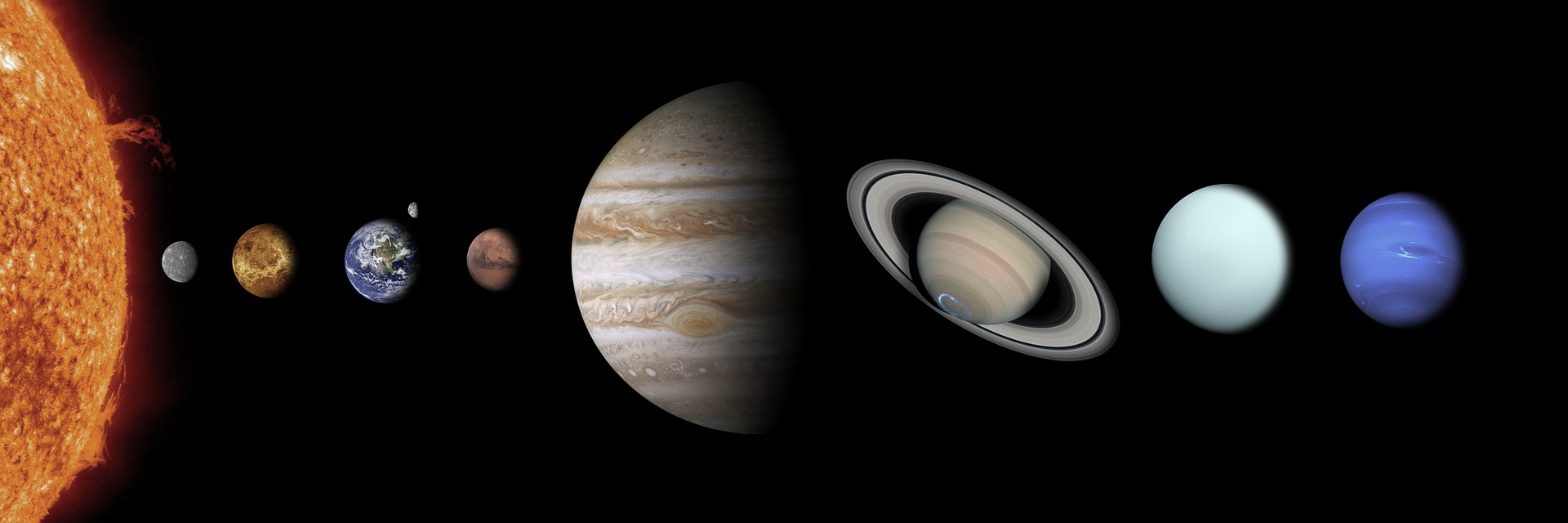 Research
Summarize your research here in three to five bullet points:
1st bullet point
2nd bullet point
3rd bullet point
4th bullet point
5th bullet point
Variables
Controlled variables:  These are the things that are kept the same throughout your experiments.
Independent variable:  The one variable that you purposely change and test.
Dependent variable:  The measure of change observed because of the independent variable.  It is important to decide how you are going to measure the change.